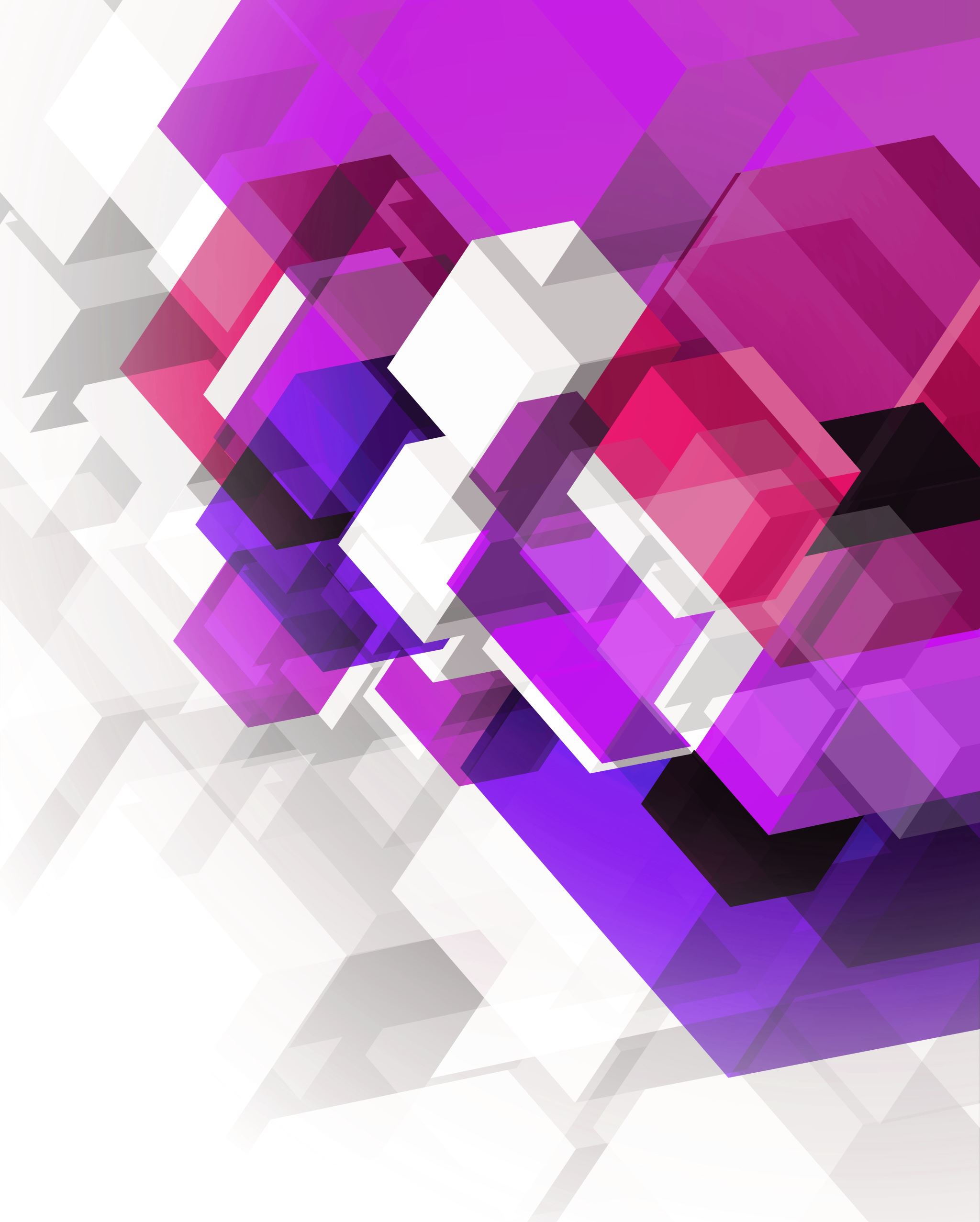 Pedagogical Analysis of The Content (SETS)
By:-Dr. Meena Sharma
Content Analysis
It means breaking this topic(SETS) in the following major/minor concepts
Major Points:-
Meaning and Definition of the term “SET”
SET notation
Classification of SETS
Fundamental Operations on SETS
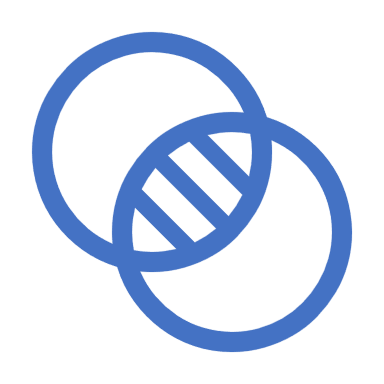 Content Analysis(Cont.)
Meaning and Definition of Term “SET” (Minor/Sub-Topics):-
Examples of Collection of Objects
Examples of Well Defined Collection of Objects
Defining the term “SET”


SET Notation (Minor/Sub-Topics):-
Listing Method/Roaster Method
Rule Method
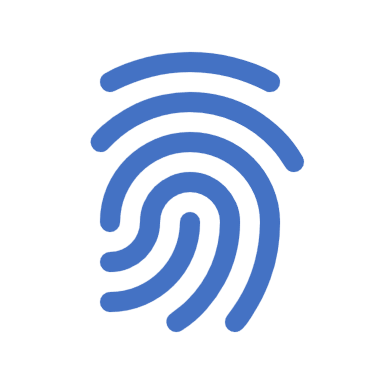 Content Analysis(Cont.)
Classification of SETS (Minor/Sub-Topics):-
Empty Set 
Sub-Set
Power Set
Null Set
Fundamental Operations on SETS (Minor/Sub-Topics):-
Union of Sets
Intersection of Sets
Representation of Operations on Sets through Venn Diagram
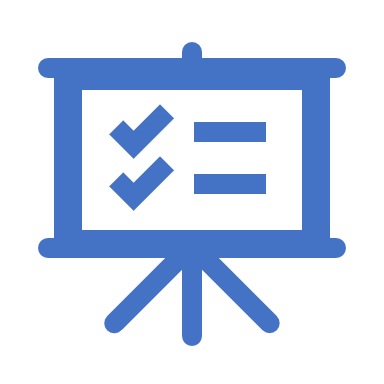 Objectives Formulation
Students are expected to demonstrate the following types of behavioral outcomes after going through these major and minor concepts of the topic SETS:- 
Define the term SET, give examples of Sets 
Differentiate b/w the collection of objects to be named/not to be named as Sets
Name the 2 different modes of describing/writing Sets
Give examples of Writing a set by Roaster Method, Rule Method
Give examples of Different types of Sets
Provide Definition of the operation-Union, Intersection and Representation on the Venn diagram
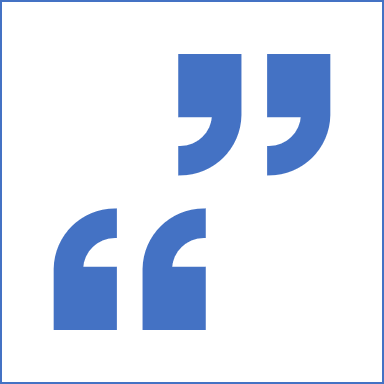 Listing Teaching Methods, Device, Activities and Techniques
Methods Used- Inductive and Deductive Method 
Devices- Explanation and Demonstration Strategy
Activities and Material Used
Providing Examples of collection of objects 
Providing verbal/non-verbal illustration of the well defined collection of objects
Helping the students to acquire the skill of writing sets through their symbolic language 
Demonstrating the concept and skill of making Venn Diagrams for Representing Sets and their operations
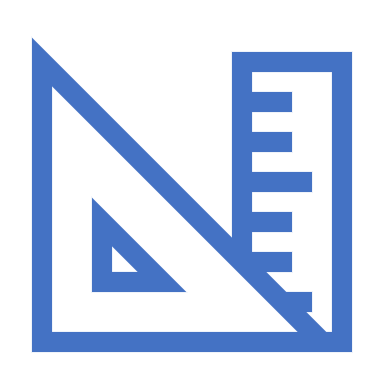 Evaluation Procedure
The various modes of evaluations shall be conducted be it oral/written
Written Modes Can Involve-Essay Type, Short Ans Type and Objective Type

Written test for evaluation of the topic SETS :-
Define the term set by giving 2 examples
Write the following sets in its symbolic language- Empty Set, Sub-Set
Give one examples of each-1.)Equal Set 2.)Empty Set 3.)Union of Sets
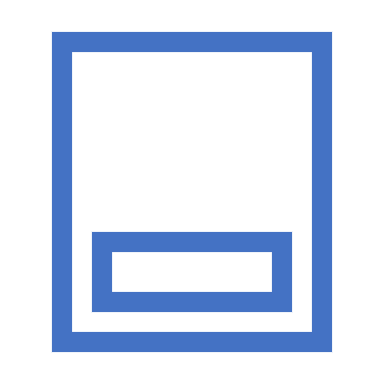 Fight COVID-19
Stay Home
Stay Healthy
Wash Hands
Use “Aarogya Setu” App
Maintain Social Distancing
Thank You